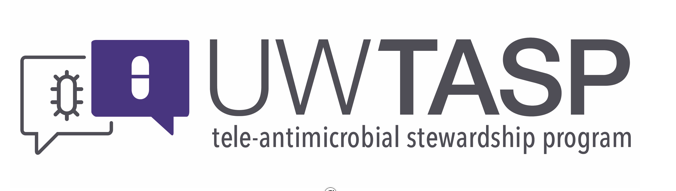 F-ASB
March 3, 2022
Project Management Fundamentals and Tools for Success 
Natalia Martinez-Paz, MA, MPA
Life Cycle of Projects
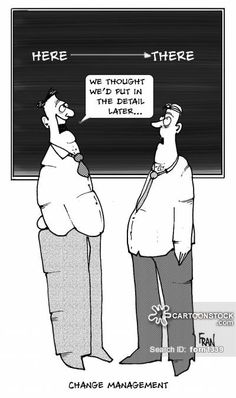 What work must be accomplished
What deliverables must be generated and reviewed
Who must be involved
How to control and approve each phase
https://www.smartsheet.com/blog/demystifying-5-phases-project-management
5 Phases of Project Management
SMART Goals
PDSA
https://www.smartsheet.com/blog/demystifying-5-phases-project-management
Gantt Chart 101
Project phases and schedule 
Milestones and timeline
Sequence of events and progress tracking 
Track dependencies
YUP
NOPE
NOT THE PROJECT PLAN
Not for organizing
[Speaker Notes: Gantt is a supporting document and visual tool!]
Key Gantt Elements
Resources: resources for tasks outlined in a Gantt chart, in order for each to be completed on time. 
Milestones: Small and large milestones must be hit in order to keep your project on track. 
Tasks: There are specific things that need to be completed along the way of your project. 
Dependencies: Tasks on your Gantt chart will be related to each other. 
Ex: Natalia won’t be able to complete her task of routing the Pocket Guide to print until Zahra has met her milestone and submitted her final approval.
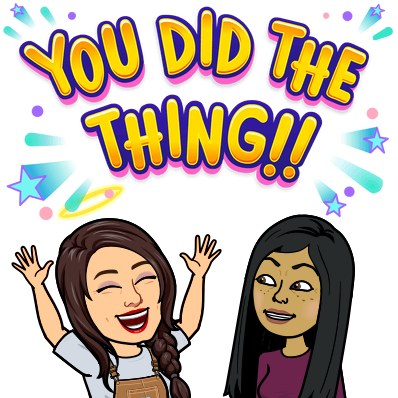 https://blog.hubspot.com/marketing/gantt-chart-example
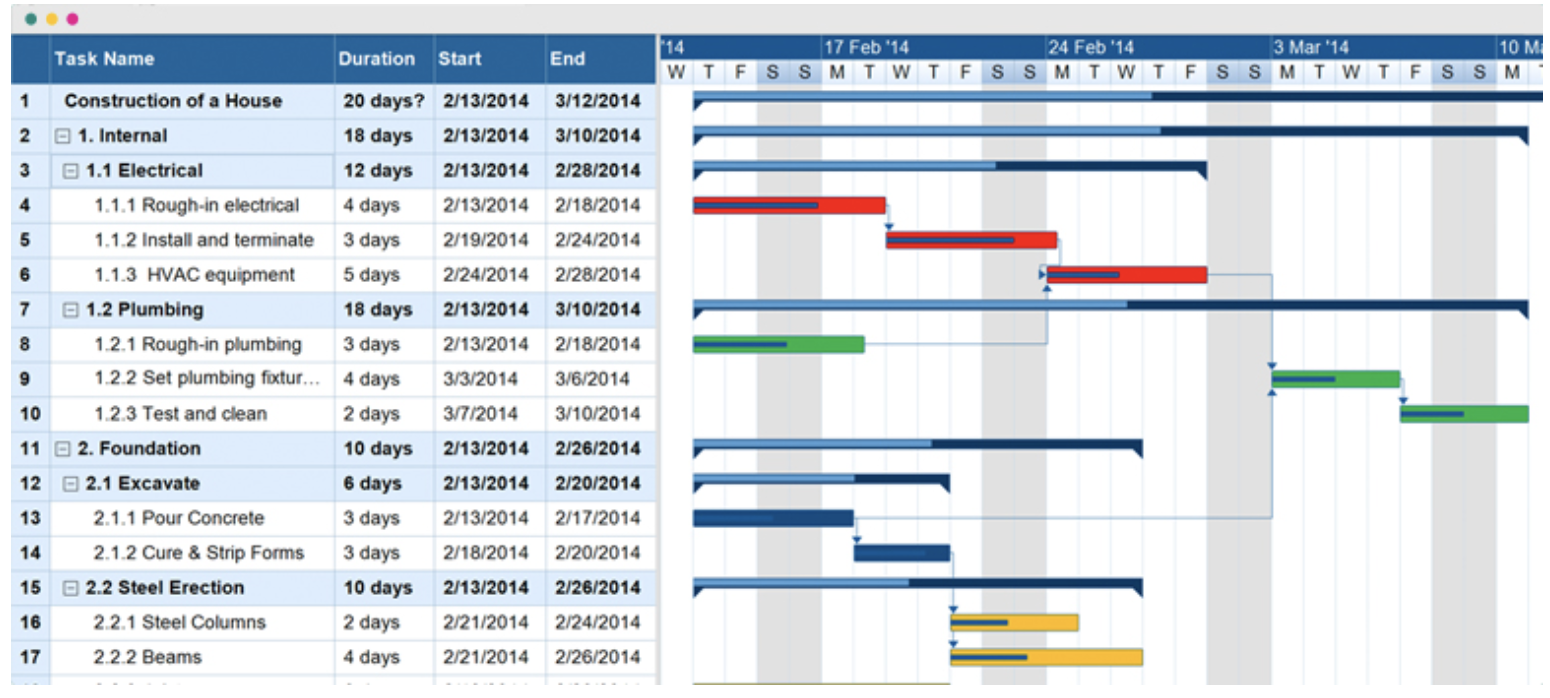 Supporting PDSA
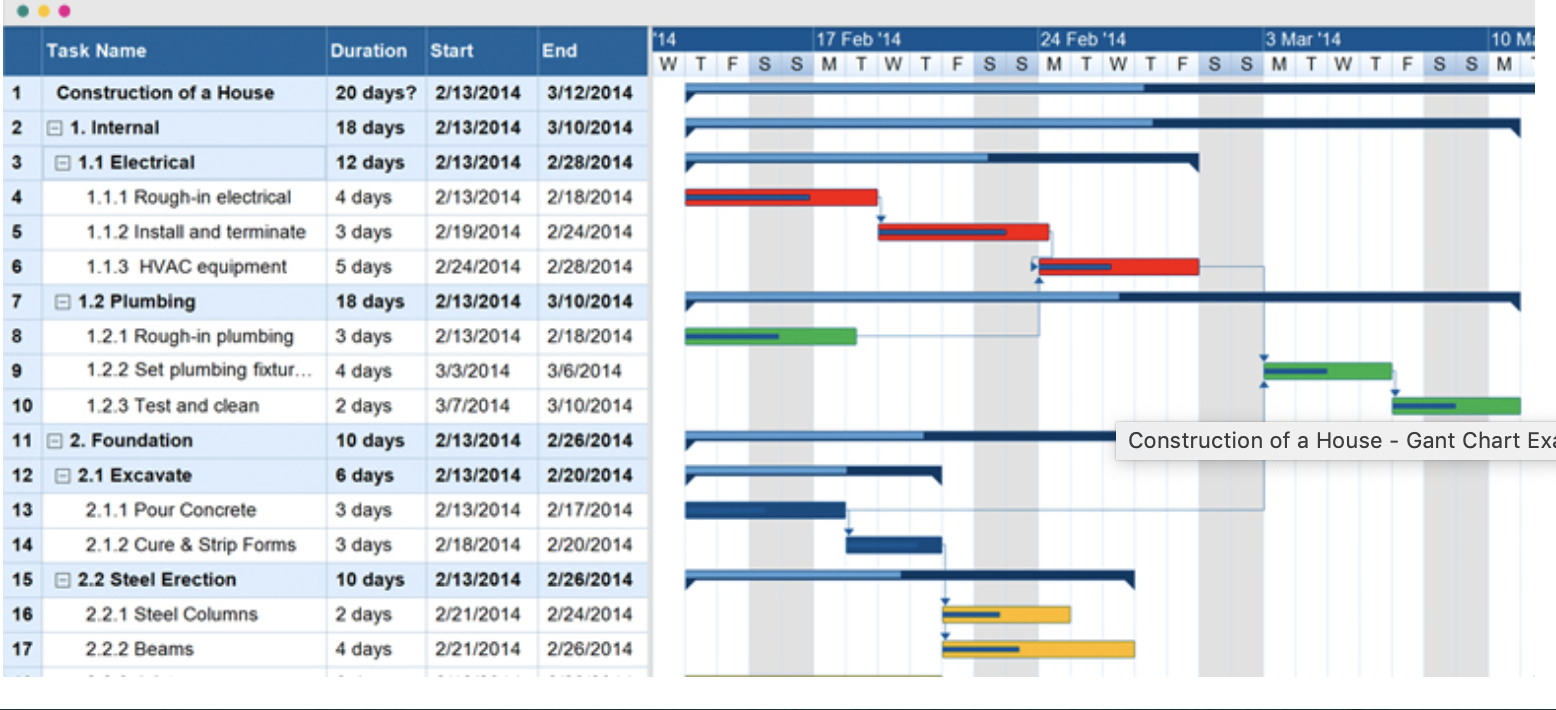 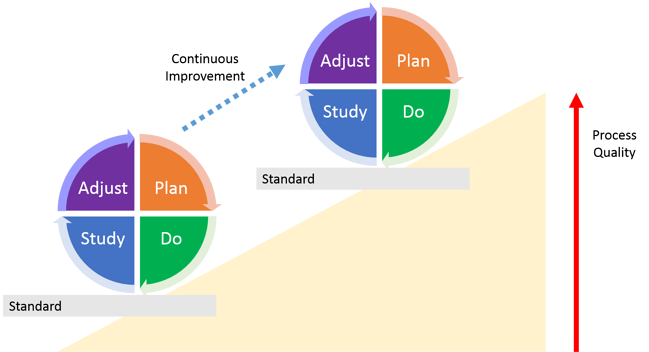 https://blog.kainexus.com/continuous-improvement/improvement-disciplines/lean/pdsa/a-scientific-approach-to-continuous-improvement
Simple Gantt Charts
https://trumpexcel.com/gantt-chart-in-excel/
[Speaker Notes: activities or tasks that are to be done, running along the y-axis; milestones or progress stages indicated along the x-axis (either on the top or bottom of the chart); and progress bars, denoted as horizontal bars, denoting how far along each task is at any given point.]
More Detailed Gantt Chart
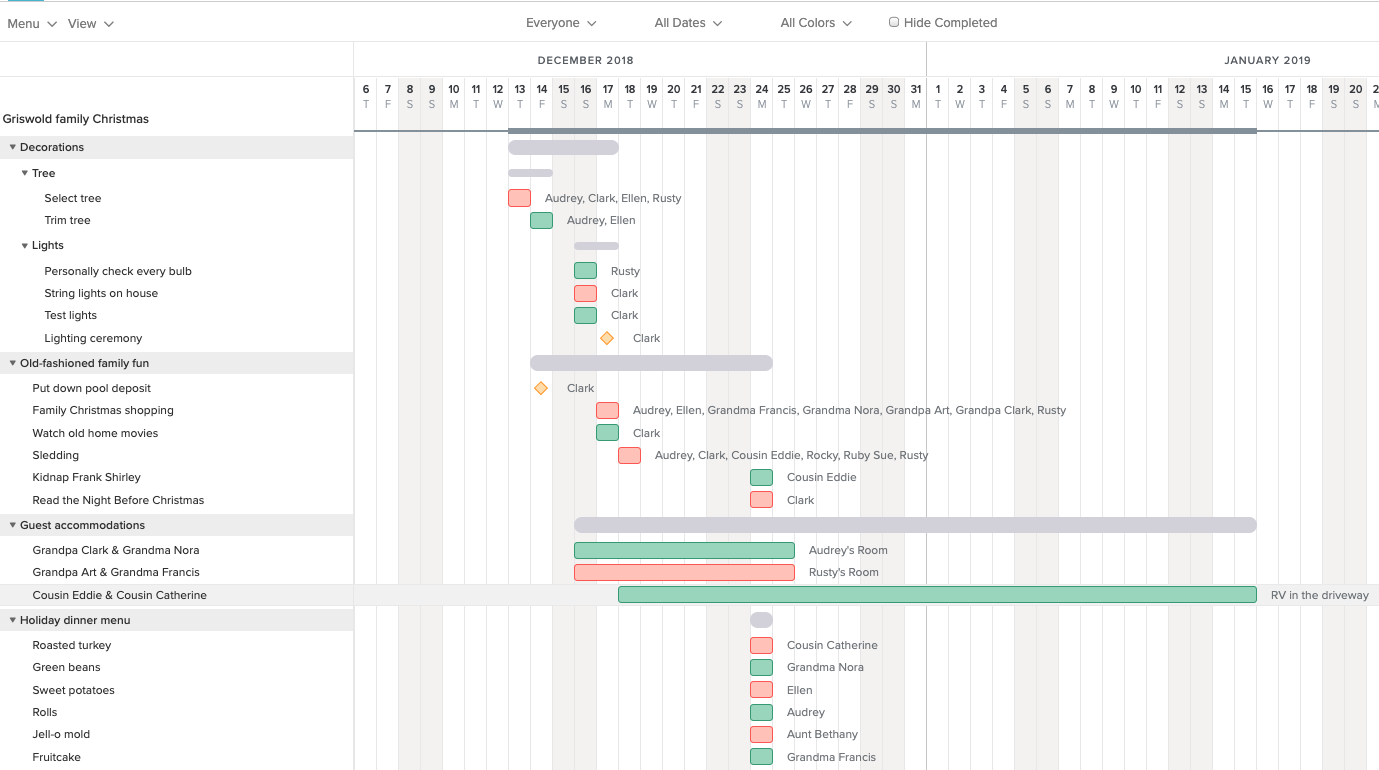 https://www.teamgantt.com/blog/holiday-event-planning-gantt-chart
Dependencies – Event Planning
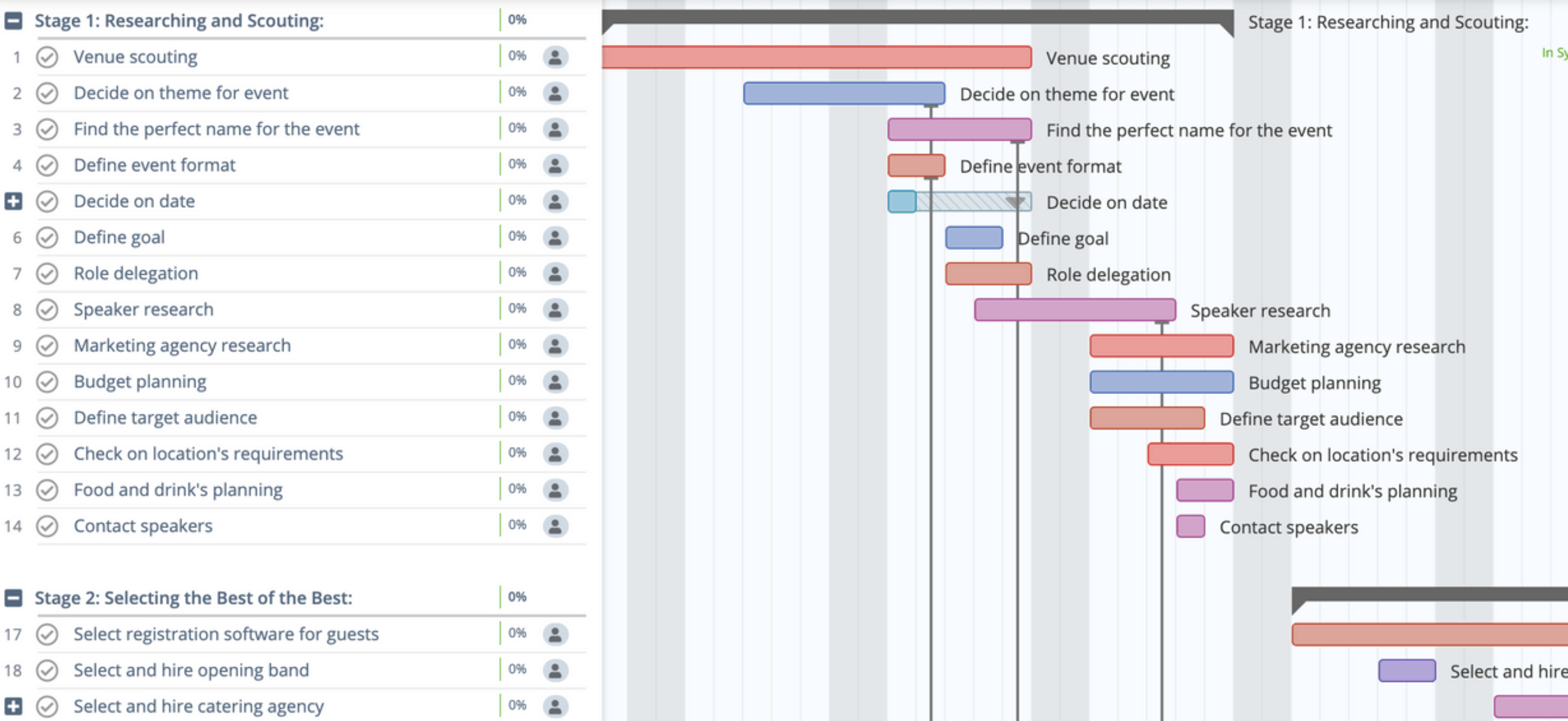 https://instagantt.com/event-planning-template-event-planner
Gantt Charts in Action
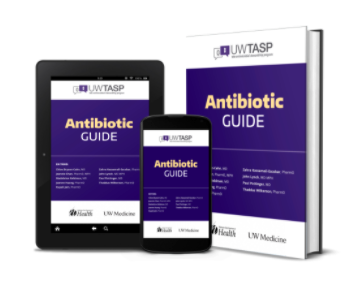 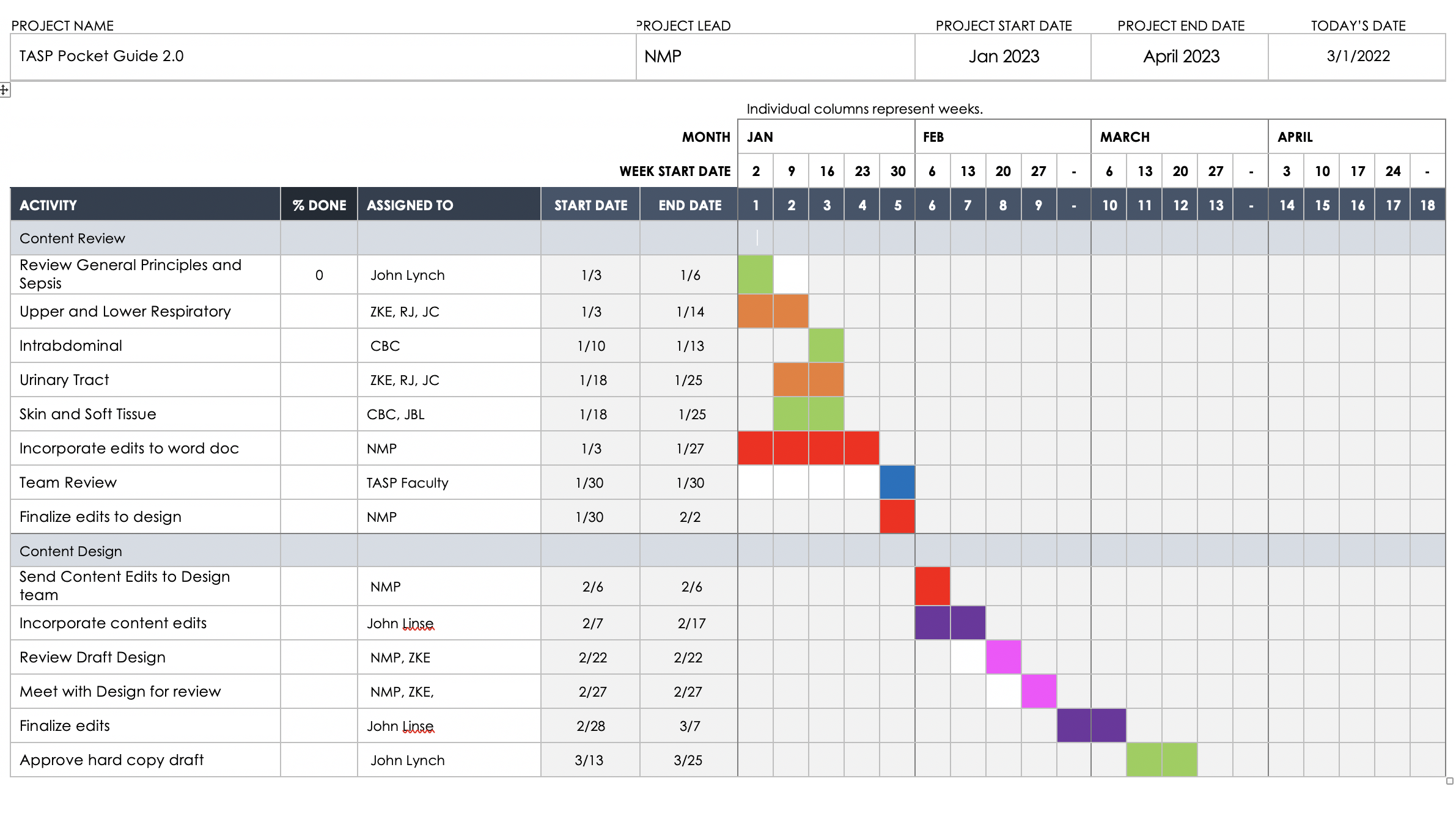 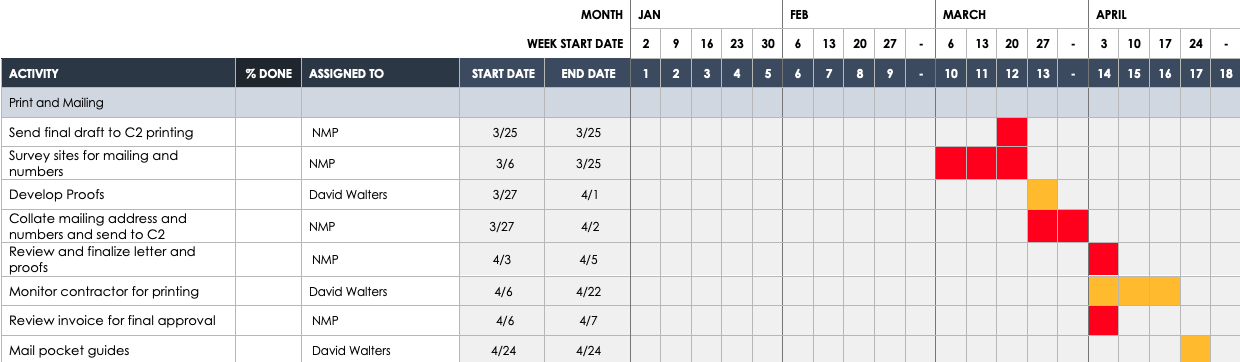 [Speaker Notes: 1. Who is going to see this and how often? 

2. Review of Gantt pieces]
Identifying and Mitigating Challenges
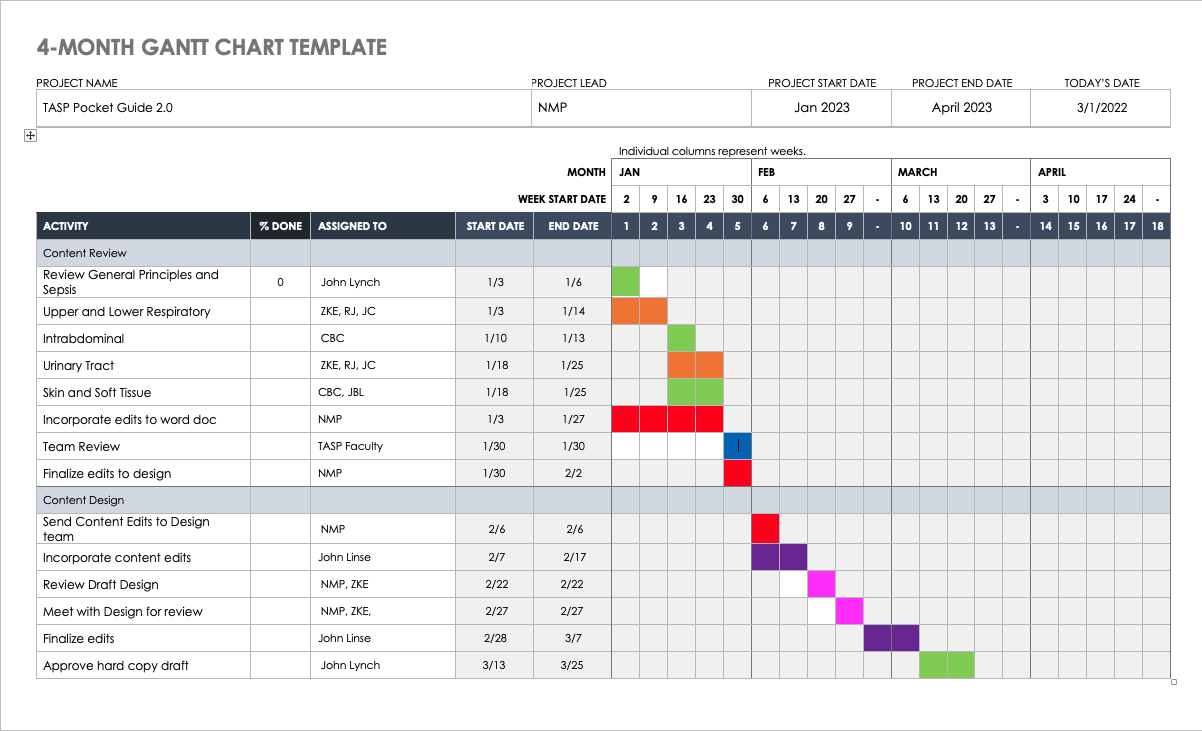 [Speaker Notes: Where are my trouble spots going to be? 

How can I mitigate those? 
Clearly communicate expectations and timeline 
Schedule working meetings 
Add projects to people's calendars and attach documents]
Identifying and Mitigating Challenges
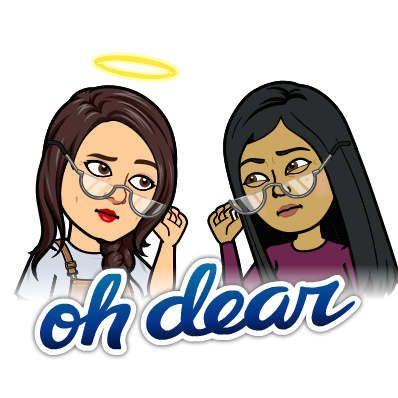 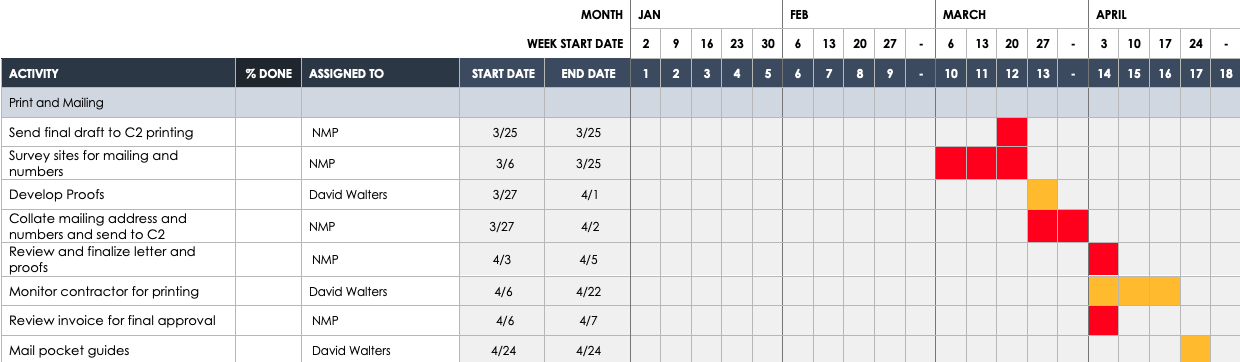 [Speaker Notes: What is outside of our control? 

Keeping communication constant and clear. Emphasize overall process and progress. We want to avoid making gantt chart being obsolete.]
Gantt Chart Pro/Con
High level overview 
Helps manage resources 
Better tracking – helps keep everyone aligned
Shows overlaps 
Makes complex info digestible
PRO
CON
Time consuming set up 
Complex and confusing if too detailed
Does not show the amount of work each task requires
[Speaker Notes: Gantt is a supporting document and visual tool! 

YOU MUST USE IT]
Mega Gantts. Don’t Do This.
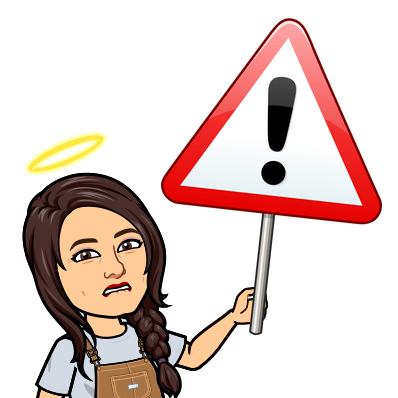 Supporting PDSA
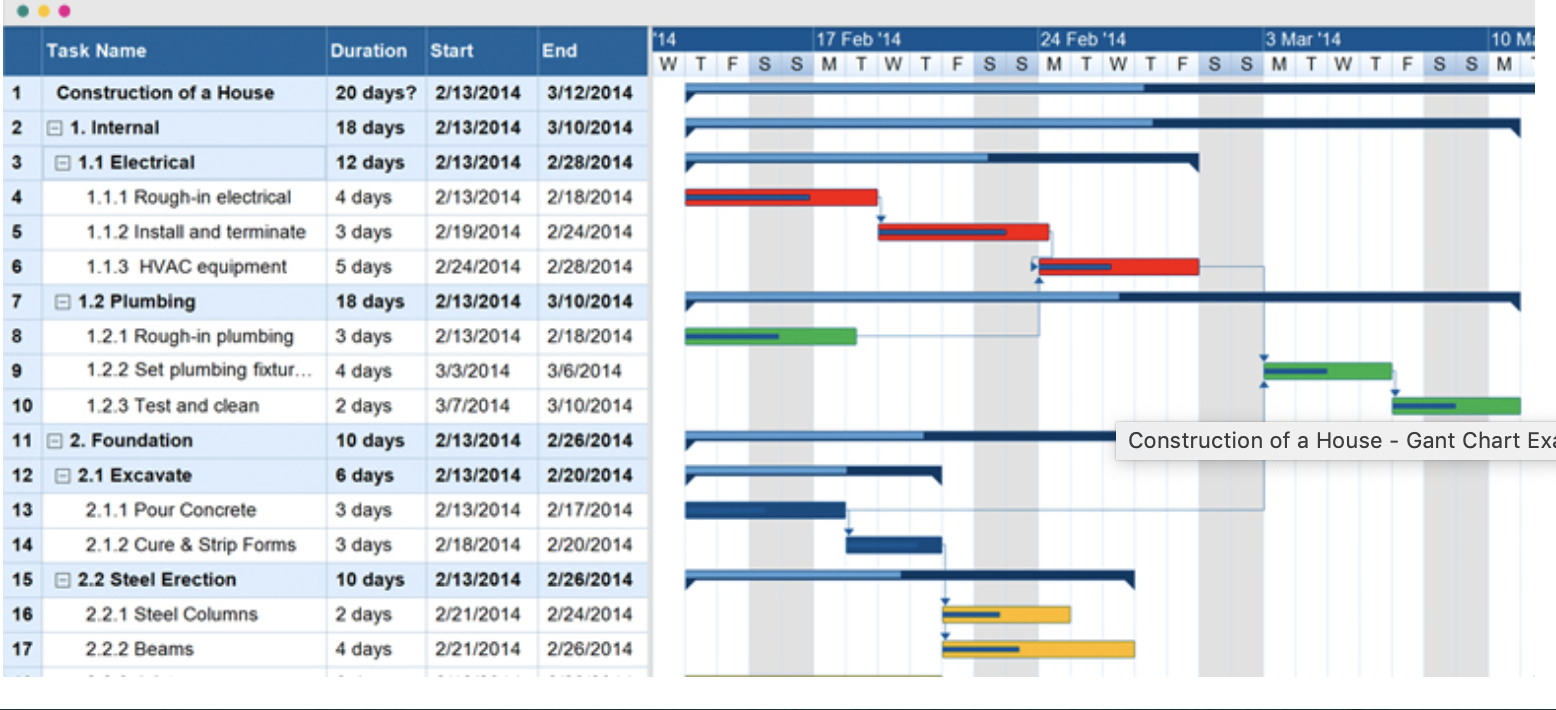 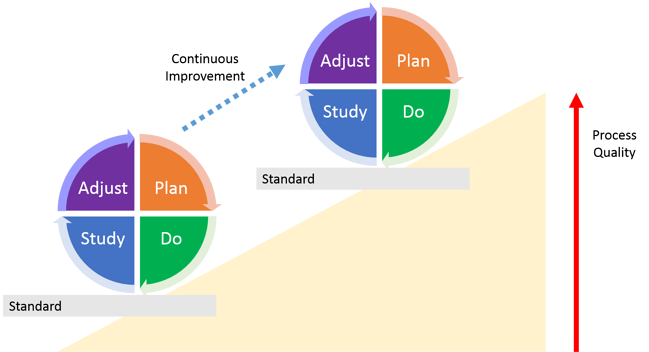 https://blog.kainexus.com/continuous-improvement/improvement-disciplines/lean/pdsa/a-scientific-approach-to-continuous-improvement
[Speaker Notes: Supporting tool to be used strategically to execute your plan.]
Like Progress, Process is Not Linear
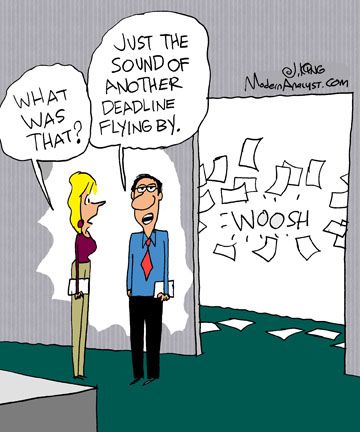 [Speaker Notes: COMMUNICATE WHAT HAS HAPPENED AND ITS IMPACT]